Dose le son
Risques auditifs - acouphène
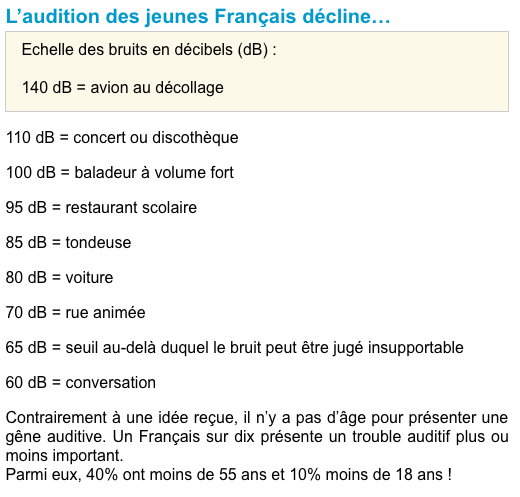 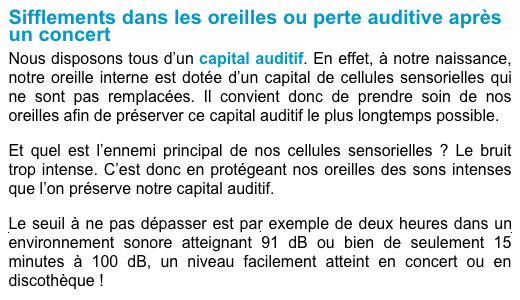 Retrouver la fréquence de l’acouphène
http://www.tinnitus-hilfe.ch/fr/tinnitus_analyse/hoertest.php

http://www.topito.com/top-groupes-bruyants
Tessiture des instruments
De 27 Hz à 4100 Hz

L’instrument le plus grave est l’orgue, 16 Hz
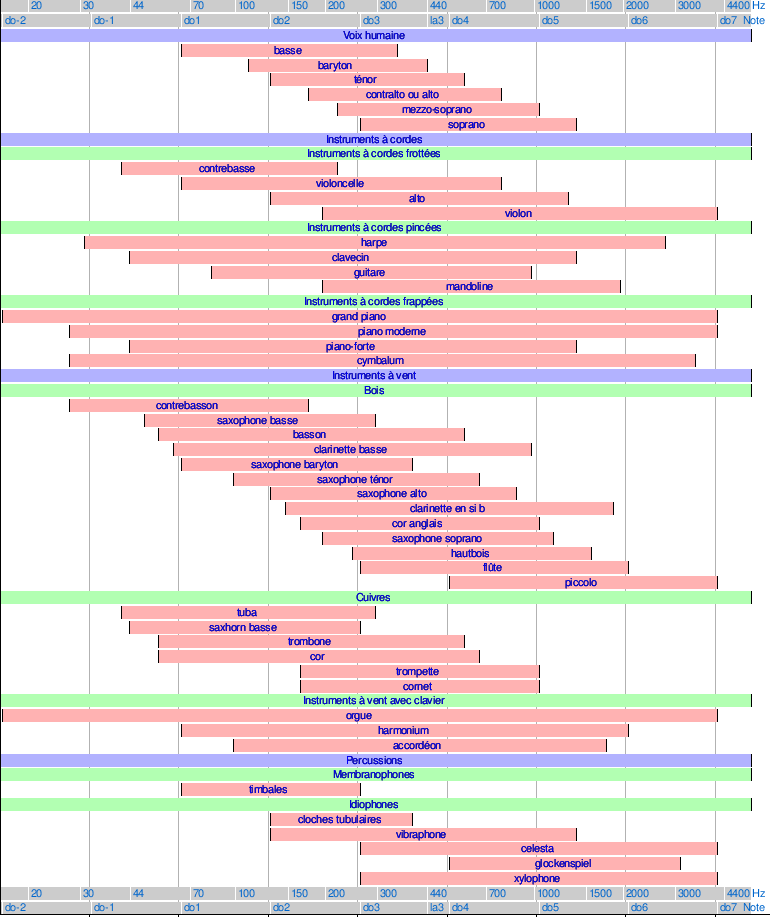 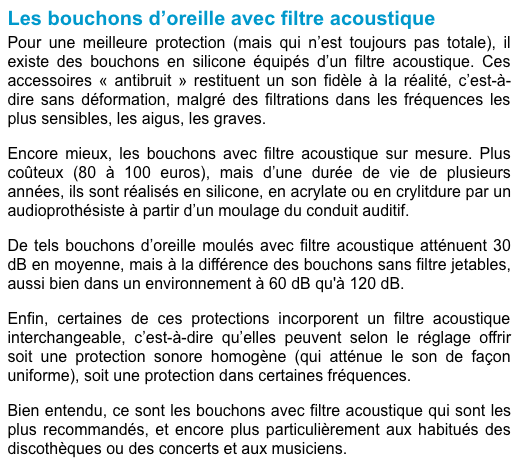 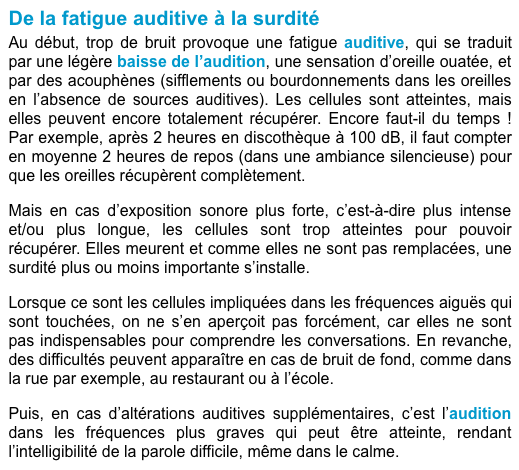